JOP 4 - Operations Brief10/13/2022 08:00
Ground Rules
Incident Objectives
IC Opening Remarks
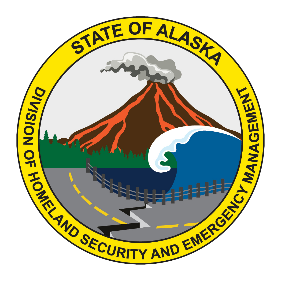 Situation Brief
[Speaker Notes: Format for community reports to First Class conference should have as the subject line:  Community – subject – time.  Example: 	Stebbins – home damage – 15:00 hrs]
Statewide Lifeline Status
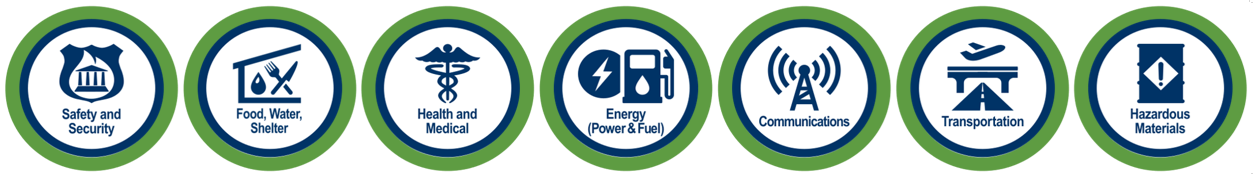 Effected Area Lifeline Status
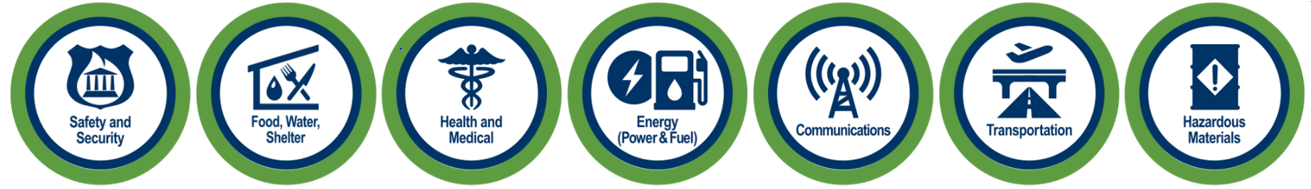 State of Alaska Assistance & Assessments
**Data current as of 0715 AKDT 10/13/2022**
**Data current as of 1200 AKDT 10/12/2022**
FEMA Individual Assistance
**Data current as of 0810 AKDT 10/12/2022**
Food, Water & Shelter
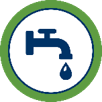 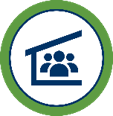 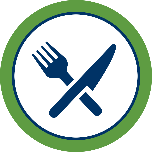 Transportation
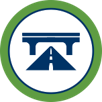 Transportation
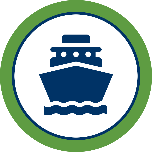 HazMat
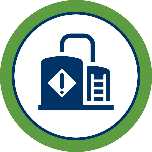 Weather Summary for SEOC Ops Brief
Low ceilings and fog will persist from Bethel north to Emmonak and Nunam Iqua through early afternoon.  
Clearing out after 1 PM

No significant flying weather concerns across the Seward Peninsula and Norton Sound.

Elsewhere, heavy rain is occurring along the Gulf of AK coast.  Flood watches in effect through Friday evening.

Nome:   Sunrise today: 9:47 AM    Sunset tonight: 7:46 PM
Bethel:  Sunrise today: 9:24 AM    Sunset tonight: 7:41 PM
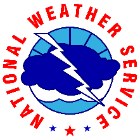 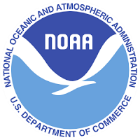 [Speaker Notes: Replace Text with today’s key points.  Stick to one slide unless there is really impactful weather.  Never use more than two text slides.  The key is to be brief and boil it all down to the key things the SEOC needs to know.  Focus on the “what” and not the “why”.
https://www.timeanddate.com/sun/usa/nome 
https://www.timeanddate.com/sun/usa/bethel]
Today’s Flying Weather
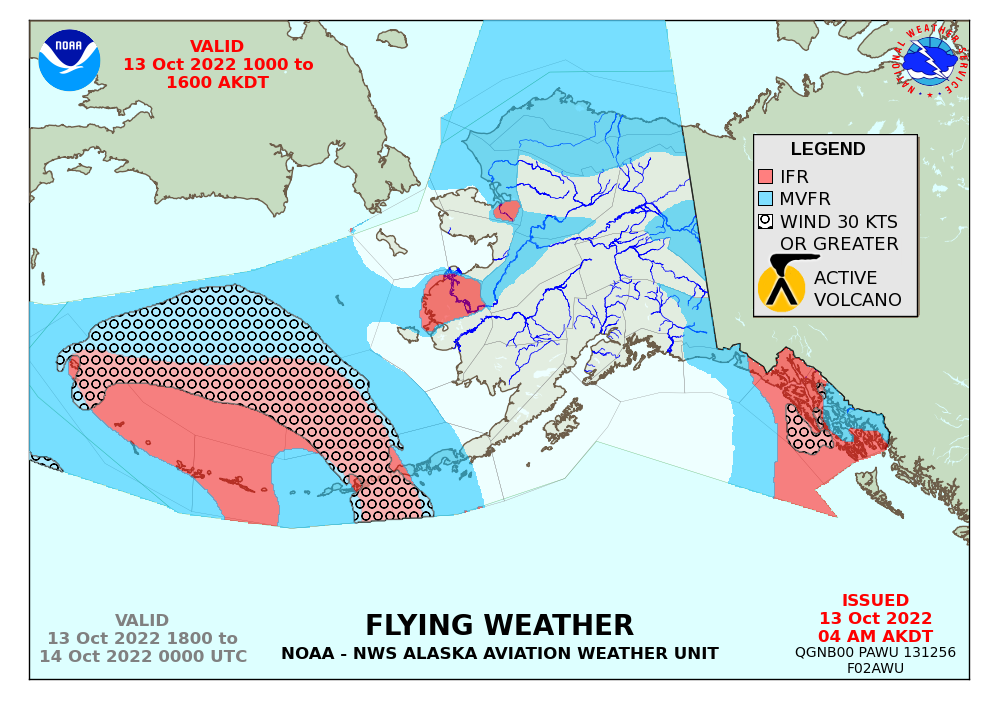 Fog over much of the Y-K Delta will persist through 1 PM.
No concerns for Seward Peninsula.
Intermittent snow showers and ceilings ~ 2,000 FT over Branch 3.
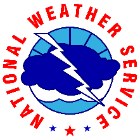 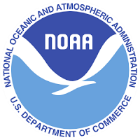 [Speaker Notes: https://www.weather.gov/images/aawu/fcstgraphics/ifr_2.png]
Today’s Wind Forecast
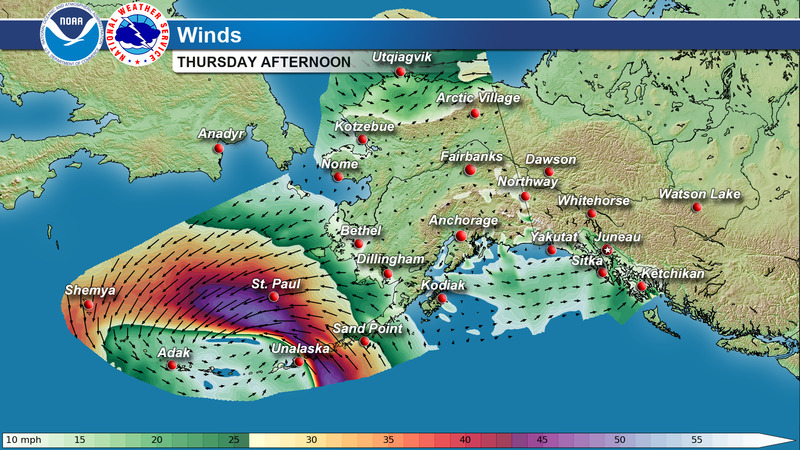 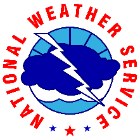 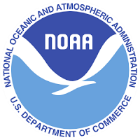 [Speaker Notes: https://www.weather.gov/images/afc/tv/misc/Winds_Tomorrow_Afternoon_state.jpg]
Today’s Precipitation
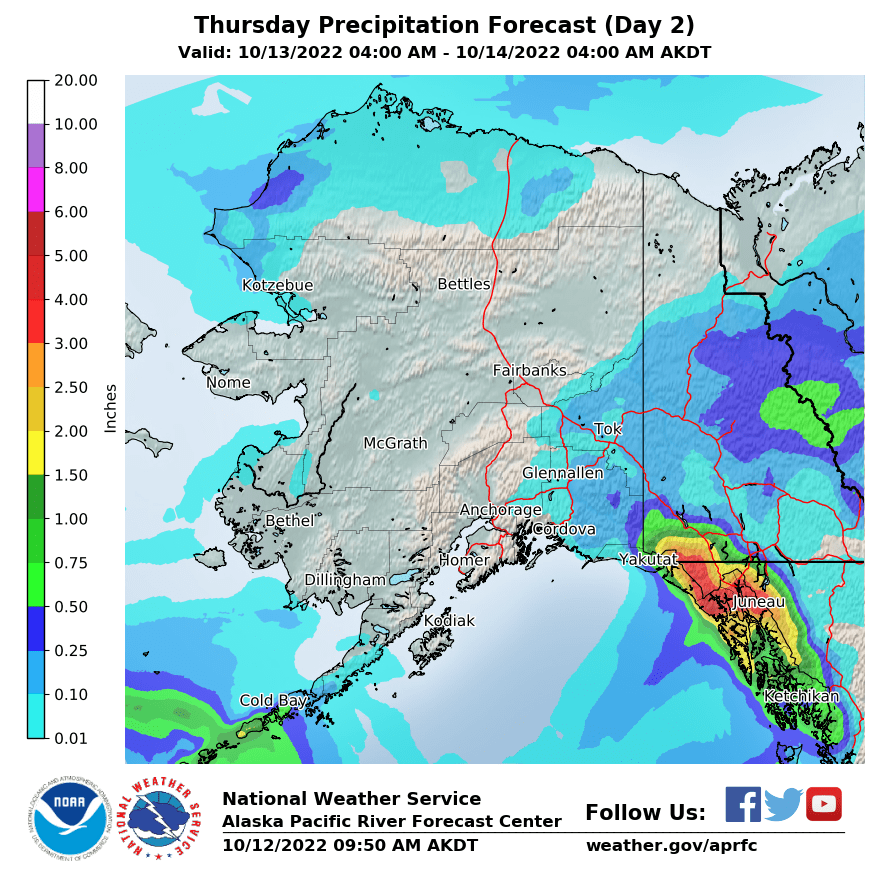 No significant precipitation along the West Coast.
Flood Watch in effect for Southeast Alaska through Friday night
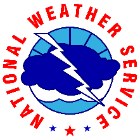 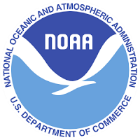 [Speaker Notes: https://www.weather.gov/images/aprfc/qpf-qpe-maps/has_qpf48.png?t=1663791994317]
Today’s High Temp Forecast
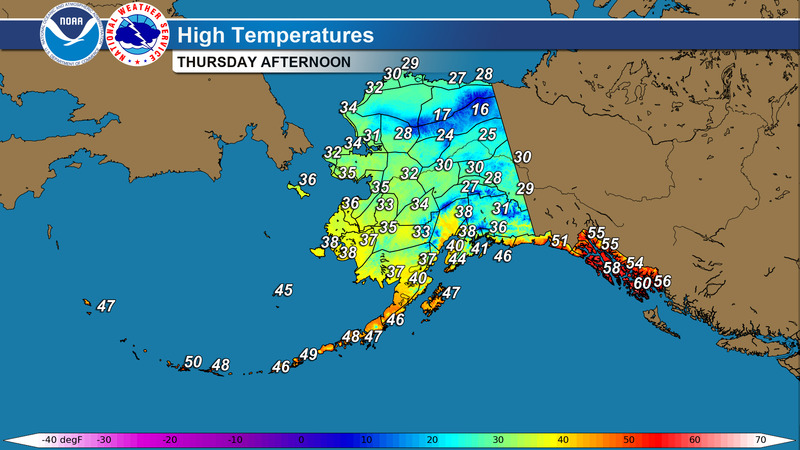 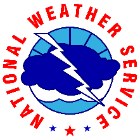 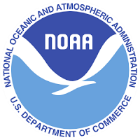 [Speaker Notes: https://www.weather.gov/images/afc/tv/misc/Highs_Tomorrow.jpg]
Tomorrow’s Flying Weather
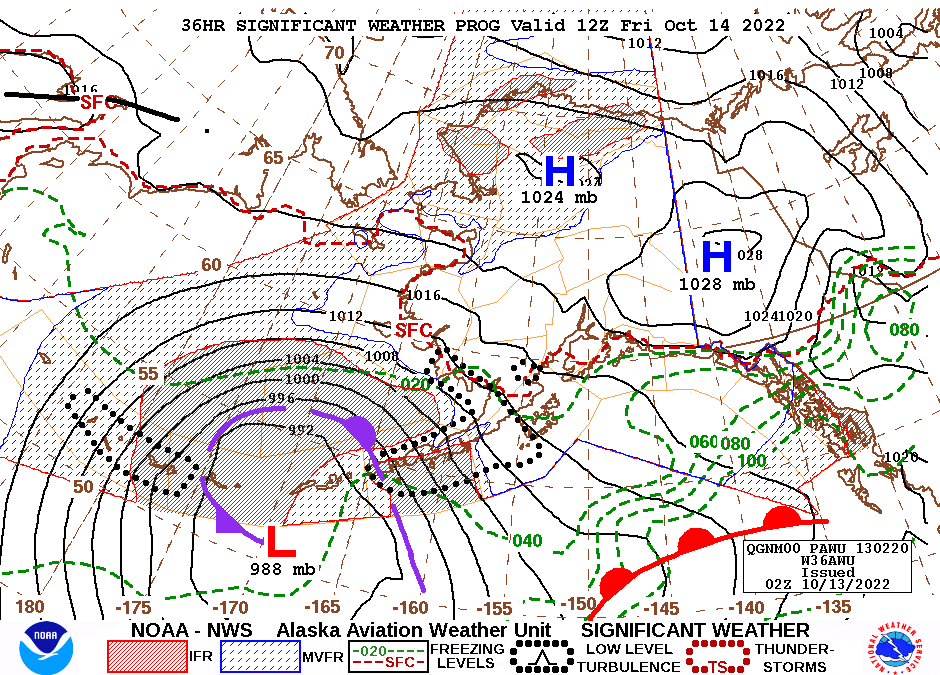 No significant flying weather concerns on Friday for Branches 1 and 2.
Snow showers and occasional lower ceilings over Branch 3.
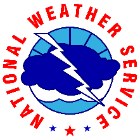 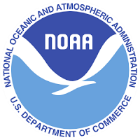 [Speaker Notes: https://www.weather.gov/images/aawu/sigWx36.gif]
Tomorrow’s Wind Forecast
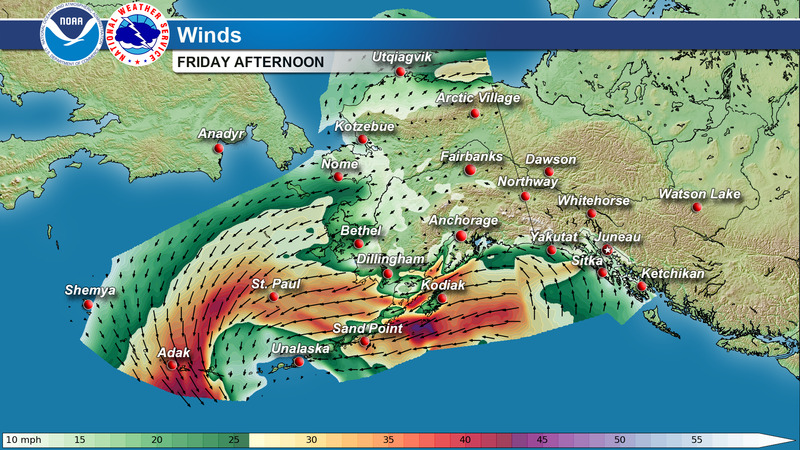 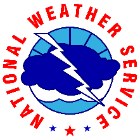 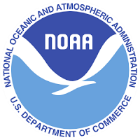 [Speaker Notes: https://www.weather.gov/images/afc/tv/misc/Winds_NextDay_Afternoon_state.jpg]
Tomorrow’s Low Temp Forecast
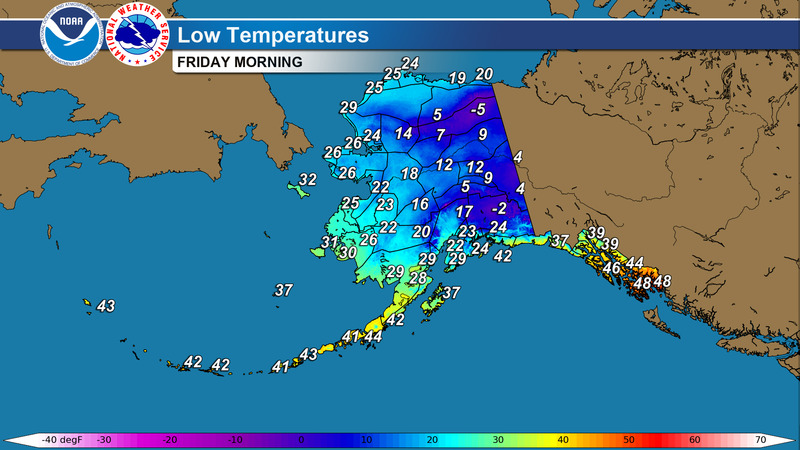 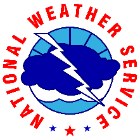 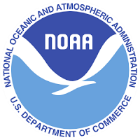 [Speaker Notes: https://www.weather.gov/images/afc/tv/misc/tv/Lows_Tomorrow_Night.jpg]
Tomorrow’s High Temp Forecast
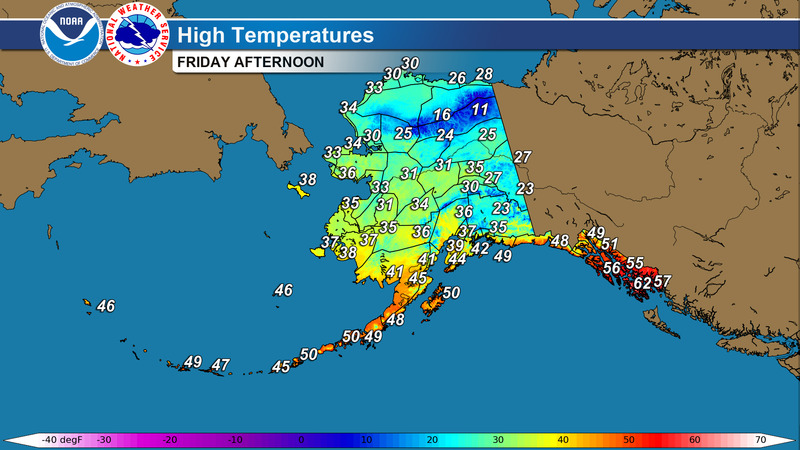 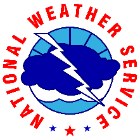 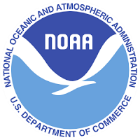 [Speaker Notes: https://www.weather.gov/images/afc/tv/misc/Highs_NextDay.jpg]
Anchorage 5-day Forecast
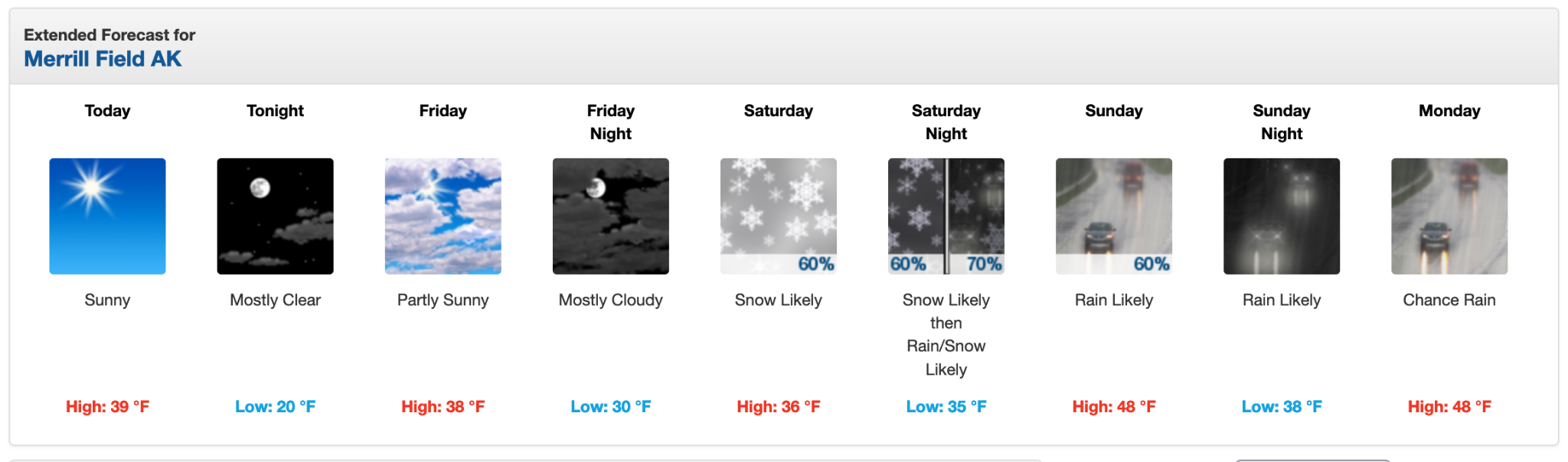 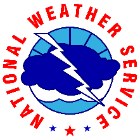 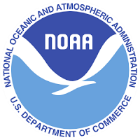 [Speaker Notes: Include Anchorage forecast and on brief on any hazards, esp. freezing temps and/or precip in Anchorage and the MatSu.
https://forecast.weather.gov/MapClick.php?lon=-149.838&lat=61.215#.Y0HGyHbMKUl]
Operations
Command Task Organization
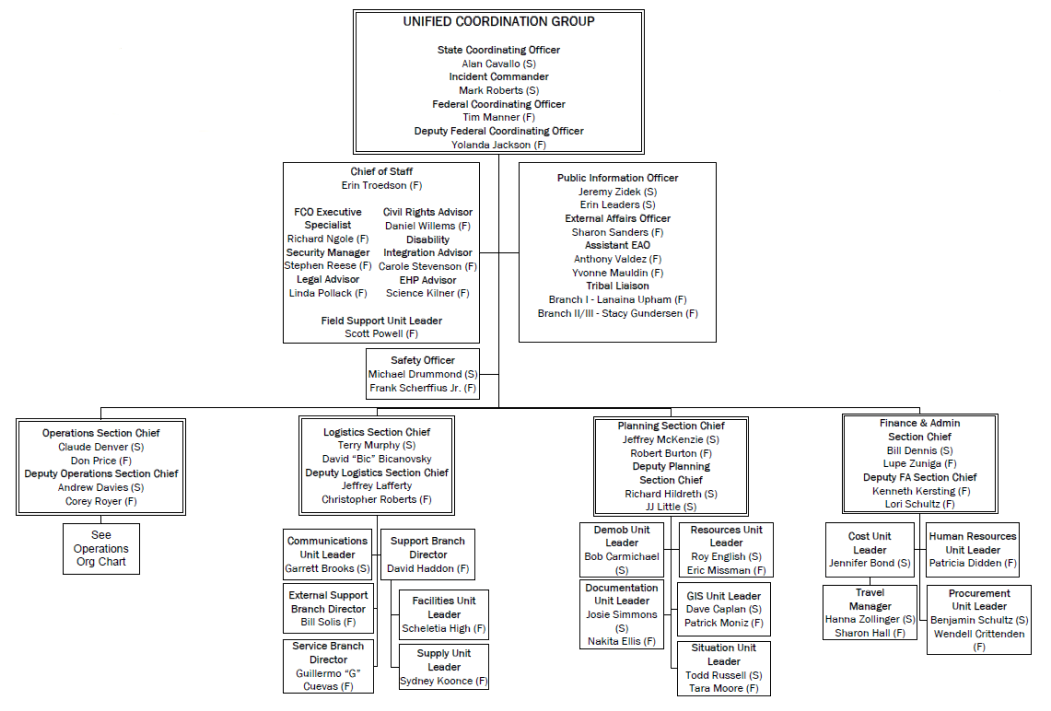 Operations Task Organization
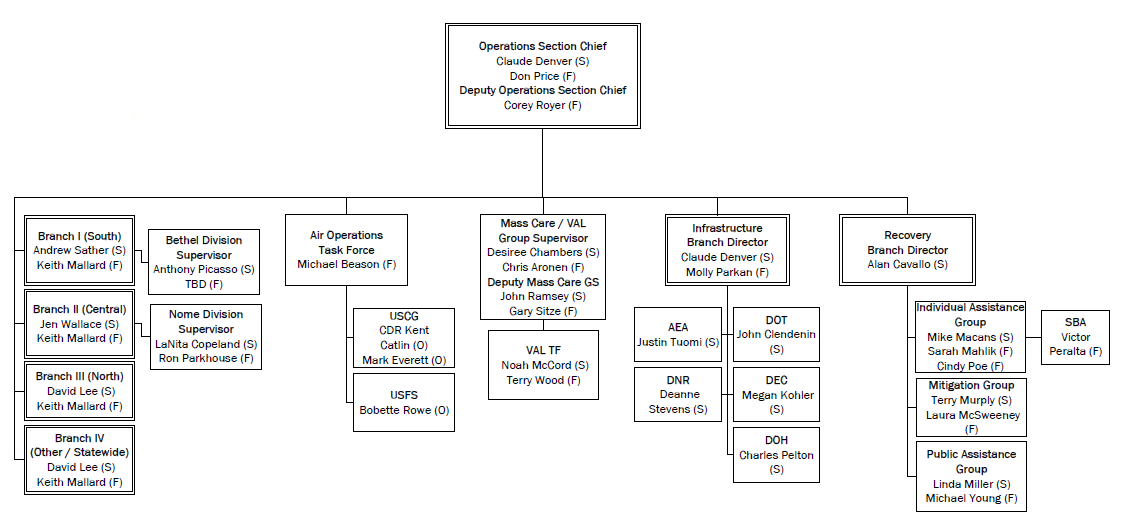 Branch Regions
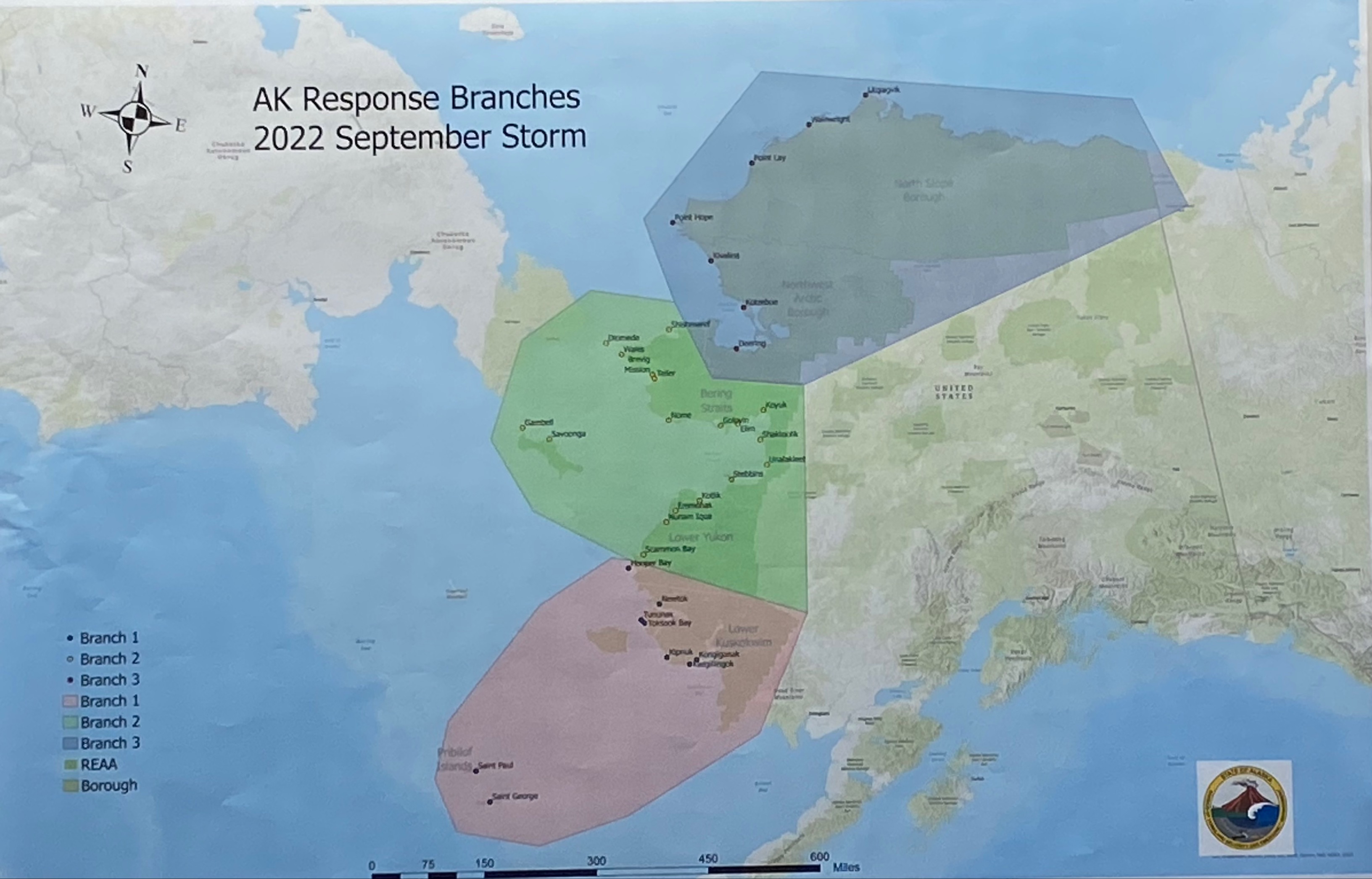 Liaison Officer
 
Inter-Agency Reports
Logistics
Finance
Safety Officer
Public Information Officer
Meeting Schedule
Thursday, October 13, 2022          __ _____             
Ops Brief				0800
Agency Administrator Remarks
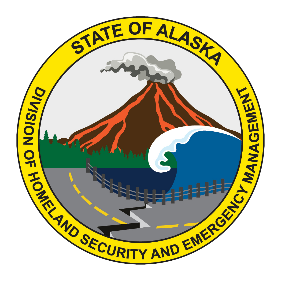 IC Closing Remarks
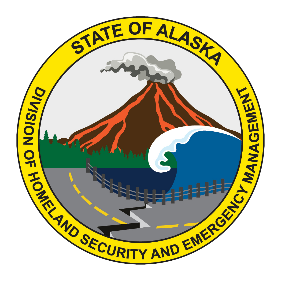